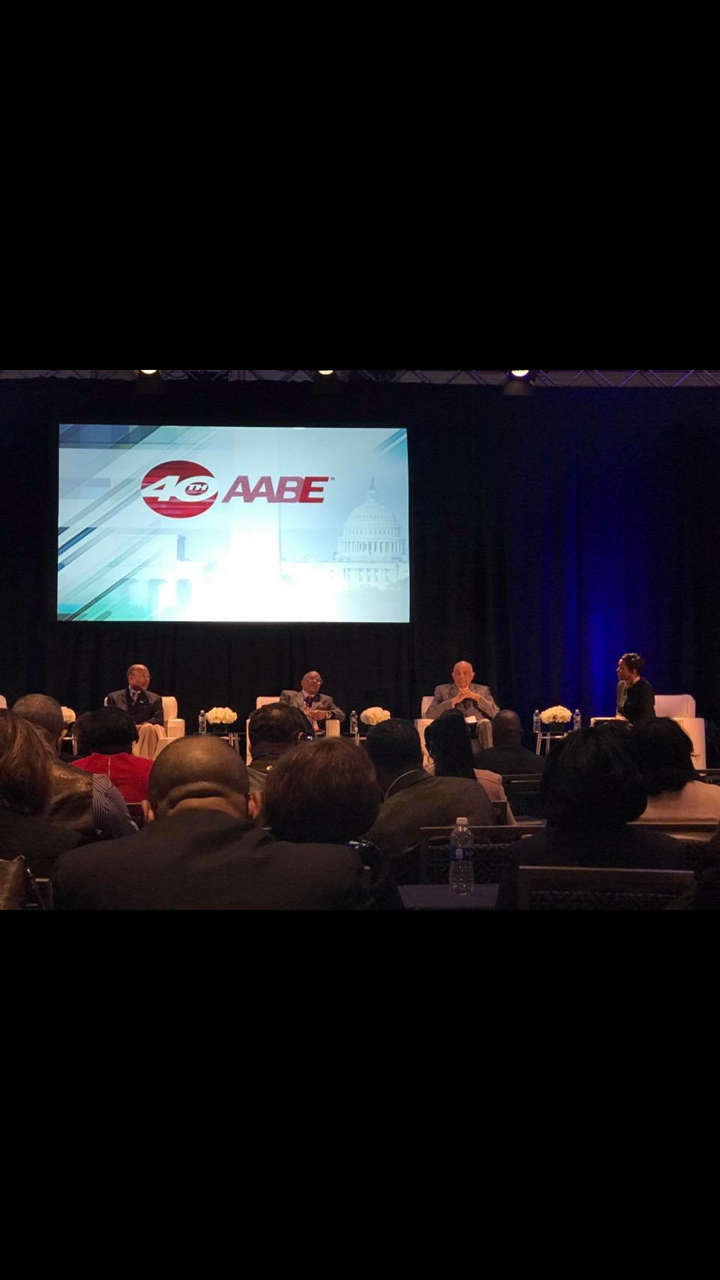 AABE 2017 40th National Conference
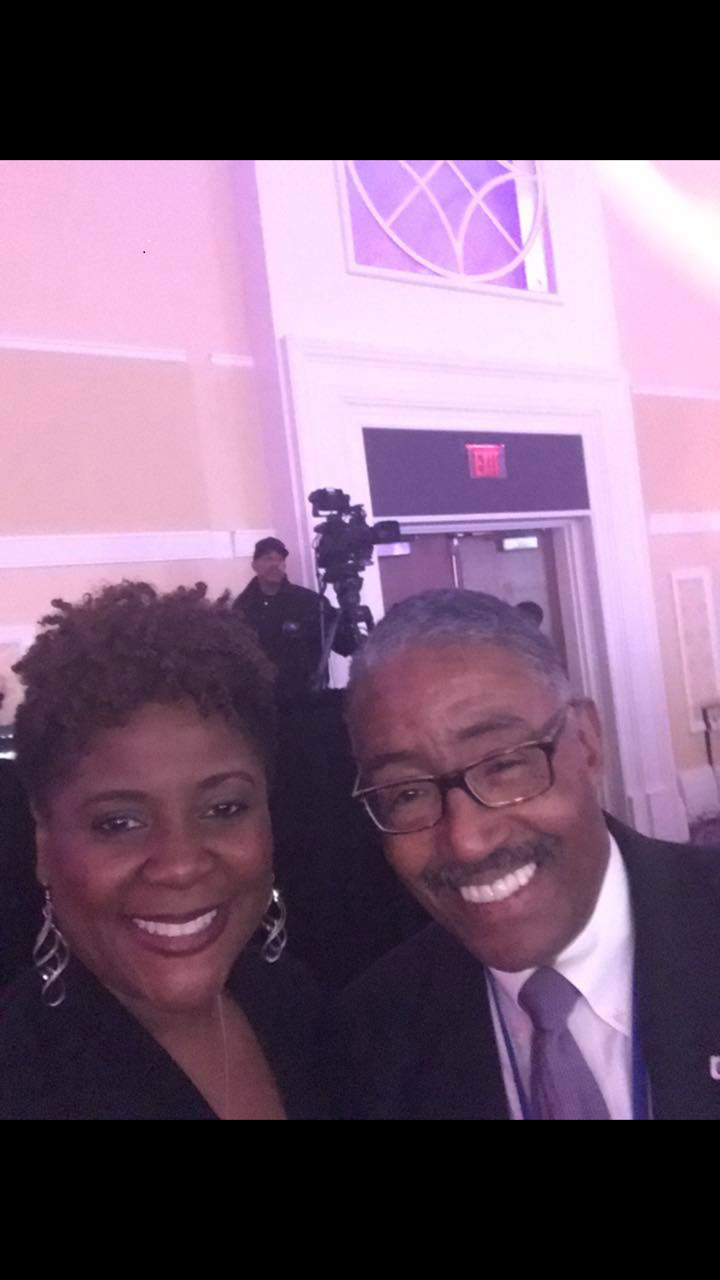 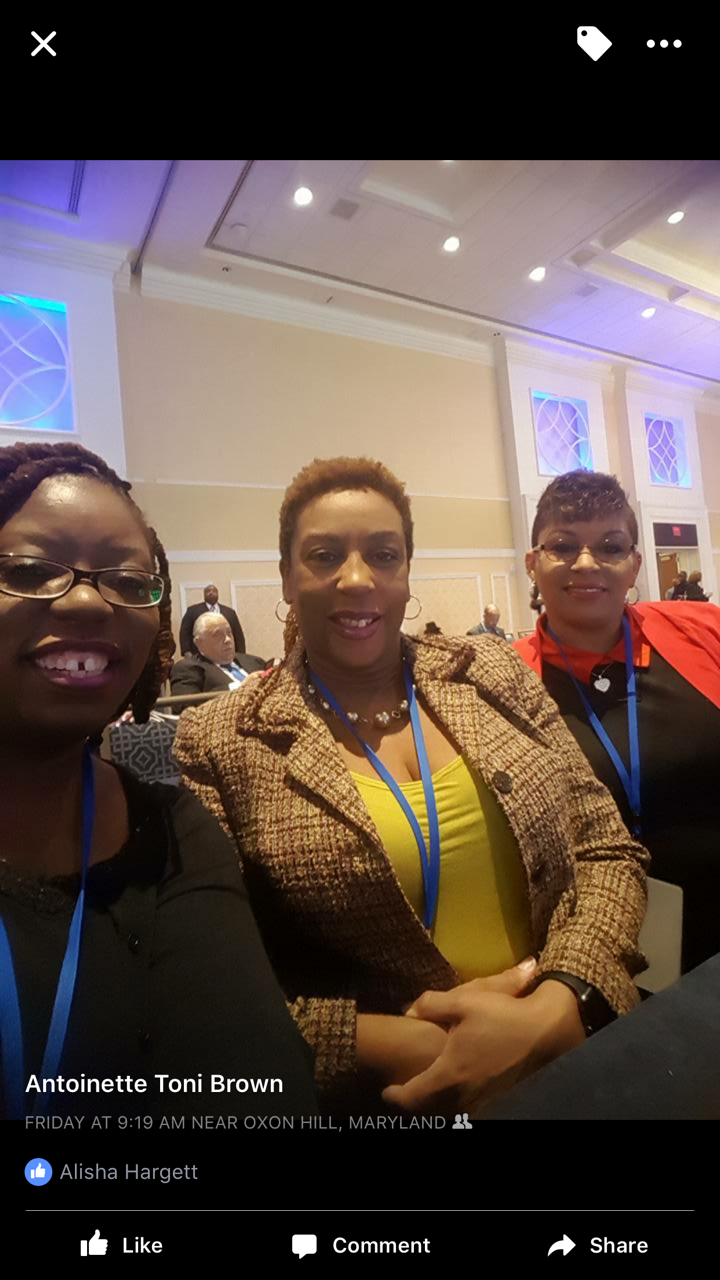 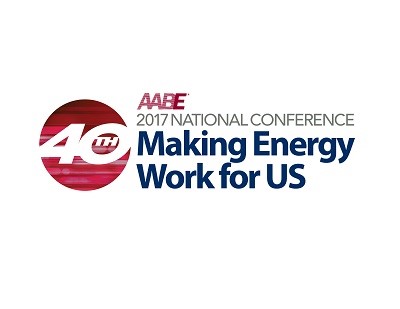 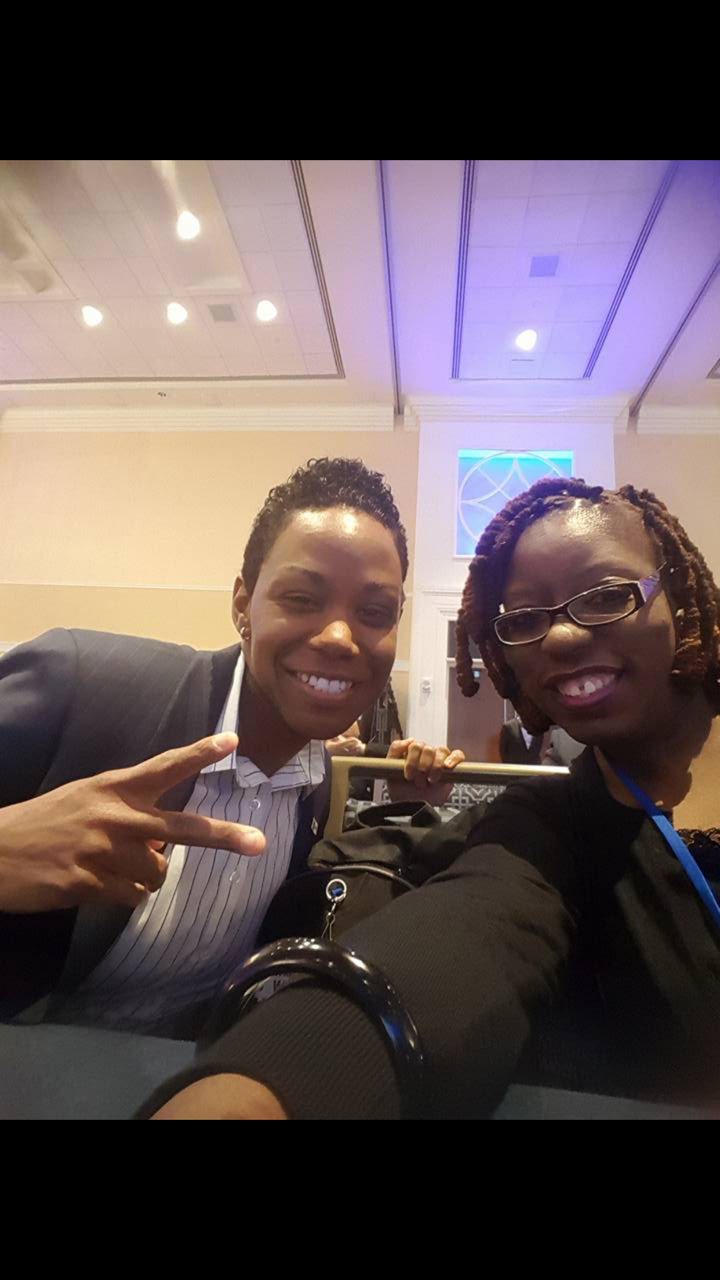 Pictured above(to the right): 2017 AABE Atlanta Chapter’s President, Willie Palmer

Pictured in upper right photo: (l to r) AABE Atlanta Chapter’s Membership Chair, Antoinette Brown; Secretary, Monique Carter; and Treasurer, Alisha Hargett

Pictured to the right: (l to r) AABE Atlanta Chapter’s Program Chair, Tommie Paris; and Membership, Antoinette Brown
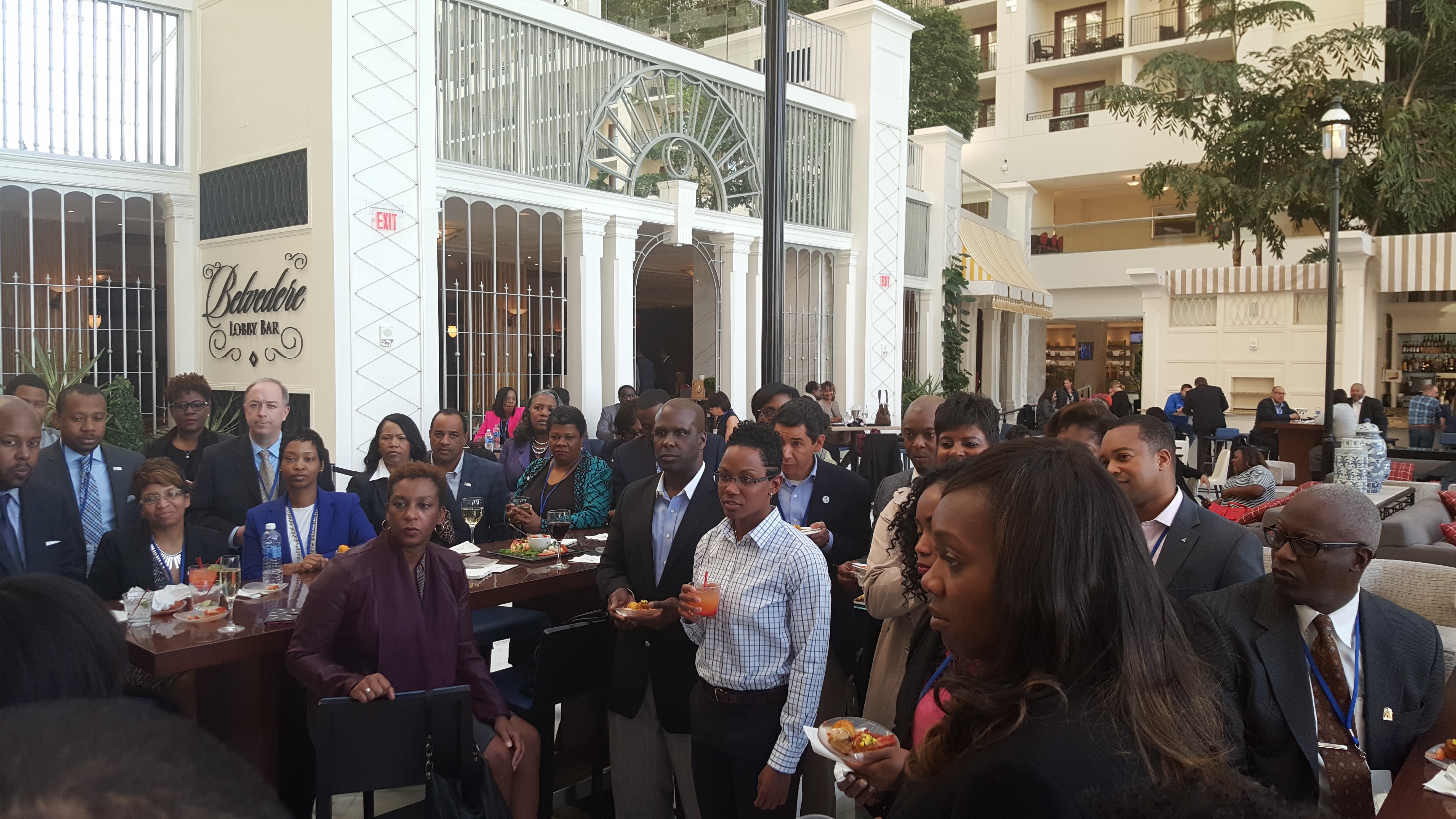 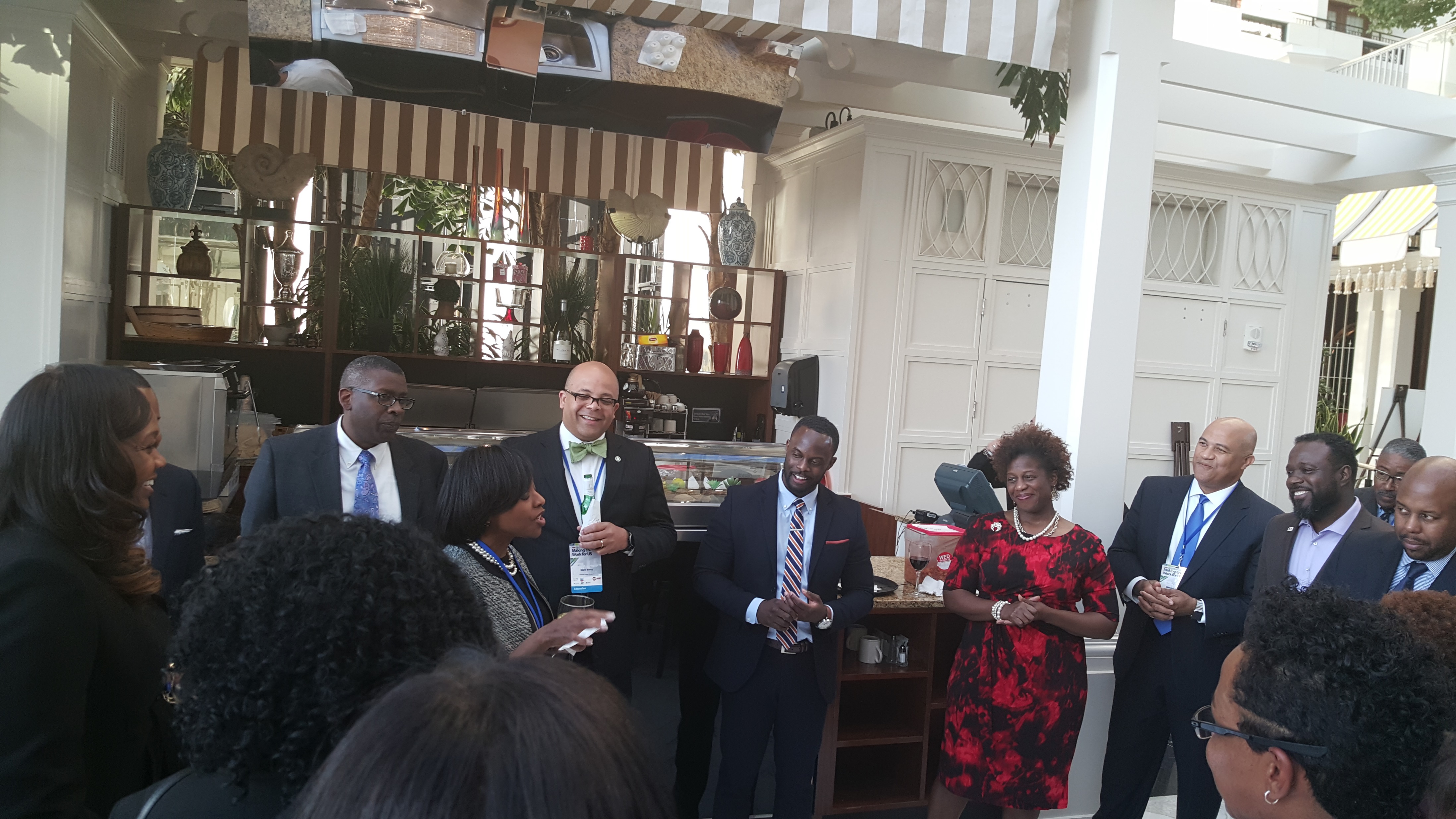 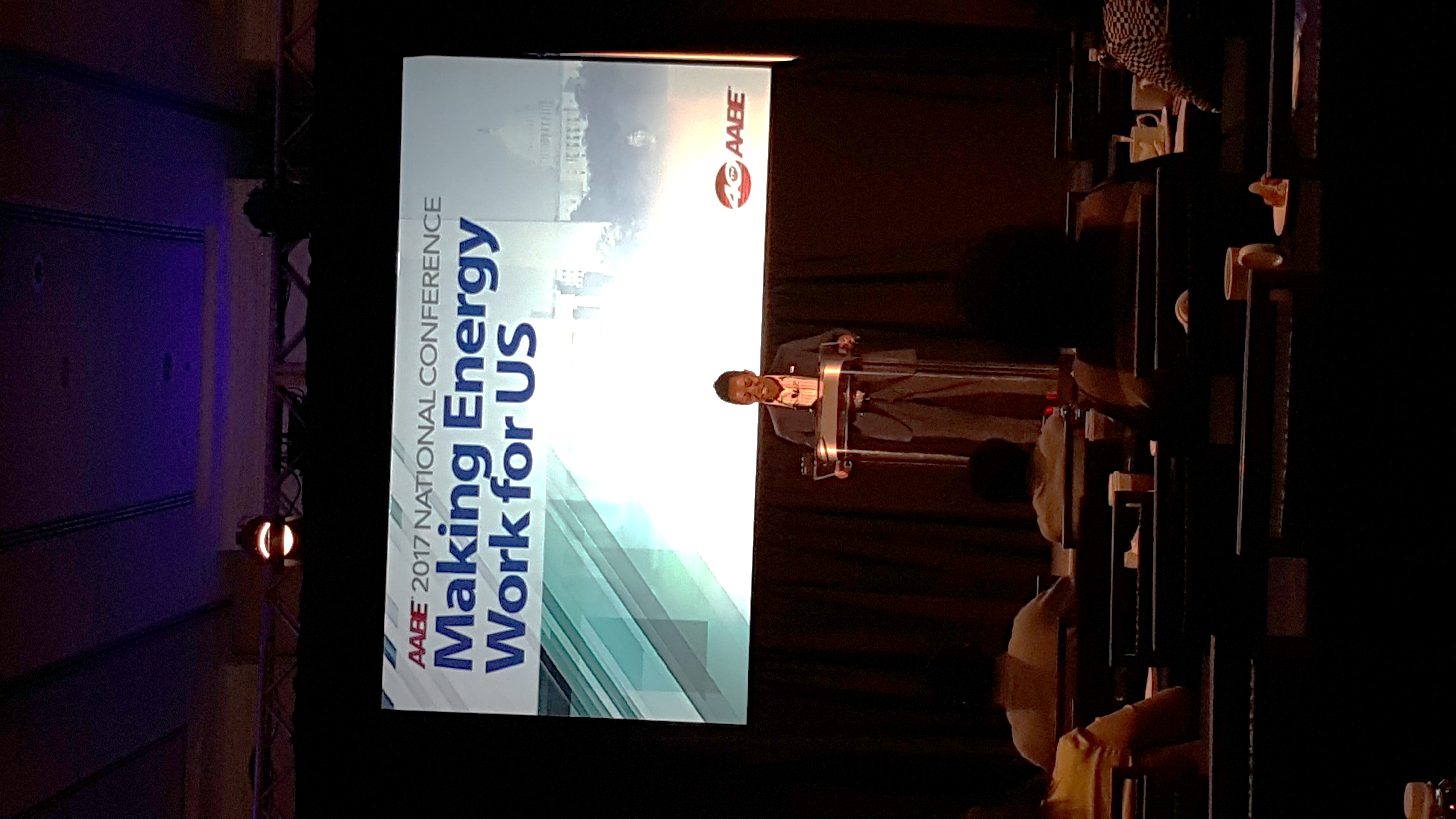 2017 AABE Atlanta Chapter’s Program Chair, Tommi Paris made her presence known at the conference.

#MakingEnergyWorkforUs
#AABE40